КГУ «Рудненская специальная школа для детей с особыми образовательными потребностями» Управления образования акимата Костанайской области
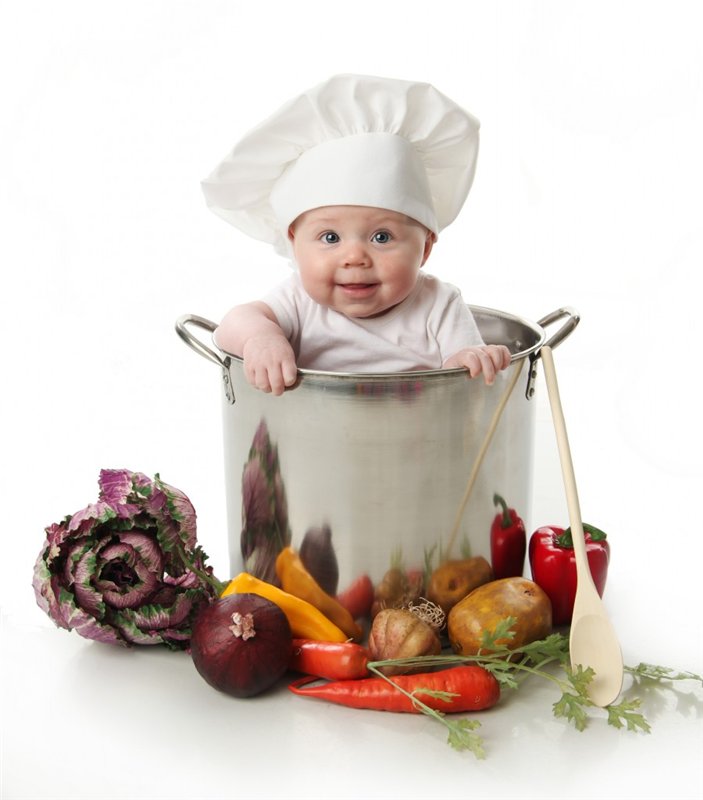 Консультация для классных руководителей  0, 1 - 4,
 5- 8, 9-10 классов:
 - культура поведения учащихся во время приема пищи,
 - соблюдение санитарно-гигиенических требований 
организация горячего питания – залог сохранения здоровья.

Зам.директора по ВР Нурумбаева Д.А.
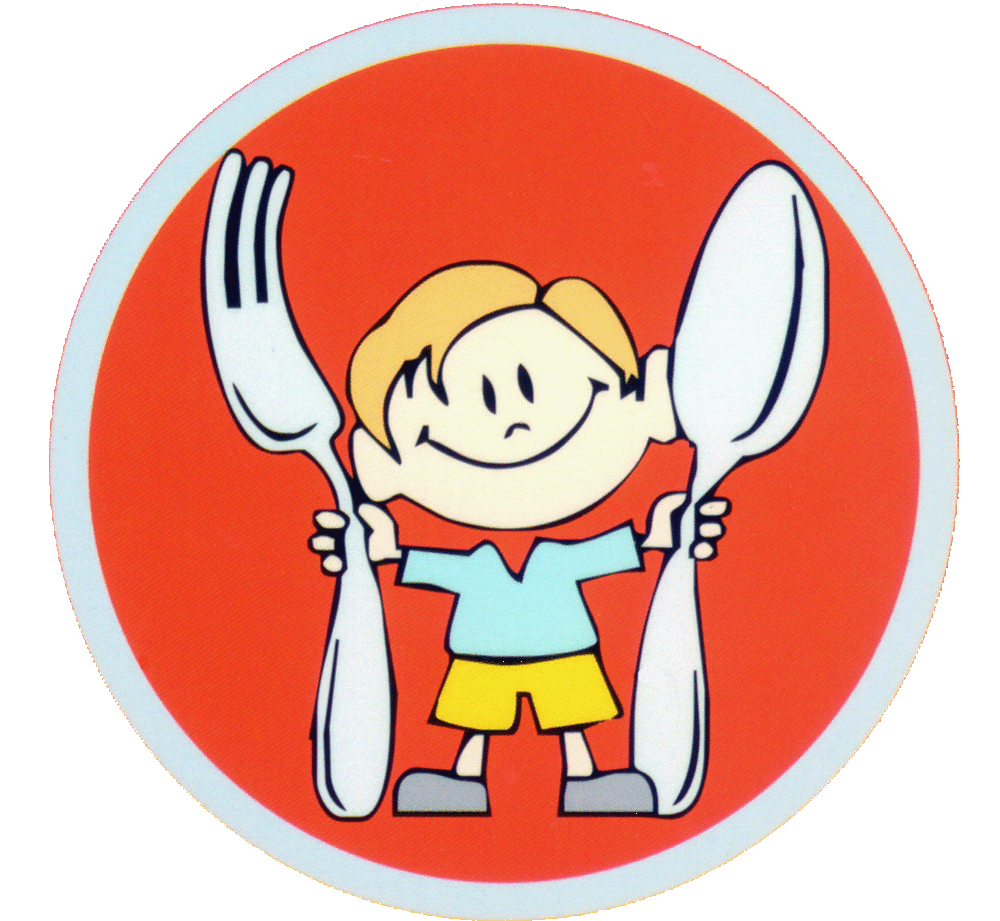 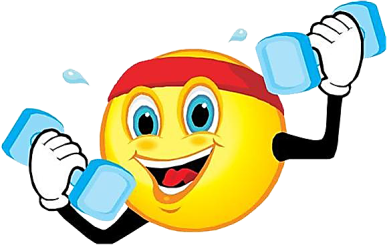 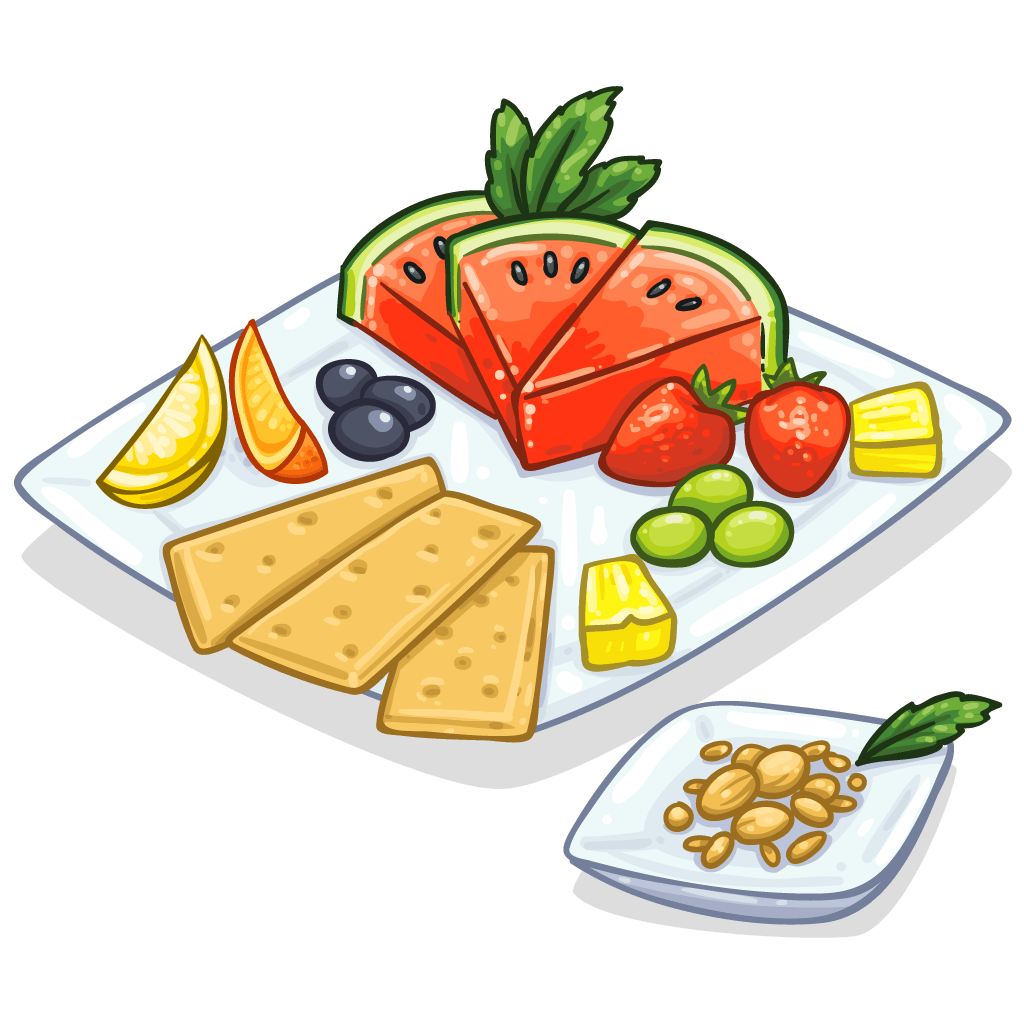 Человеку нужно есть.
Чтобы встать и чтобы сесть,
Чтоб расти и развиваться,
Чтобы прыгать, кувыркаться,
Песни петь, дружить, смеяться,
И при этом не болеть
Нужно правильно питаться
С самых юных лет уметь!
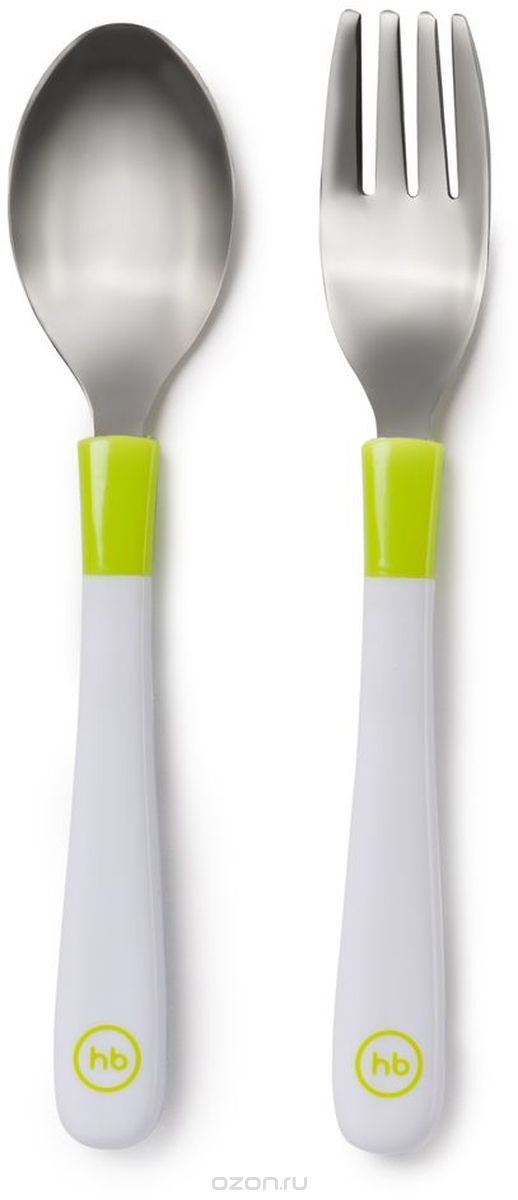 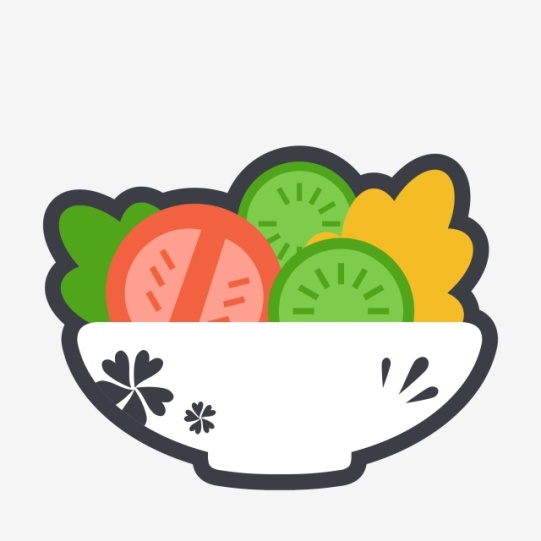 Основные понятия
Здоровое питание — это питание, обеспечивающее рост, нормальное развитие и жизнедеятельность человека, способствующая укреплению его здоровья и профилактике заболеваний.
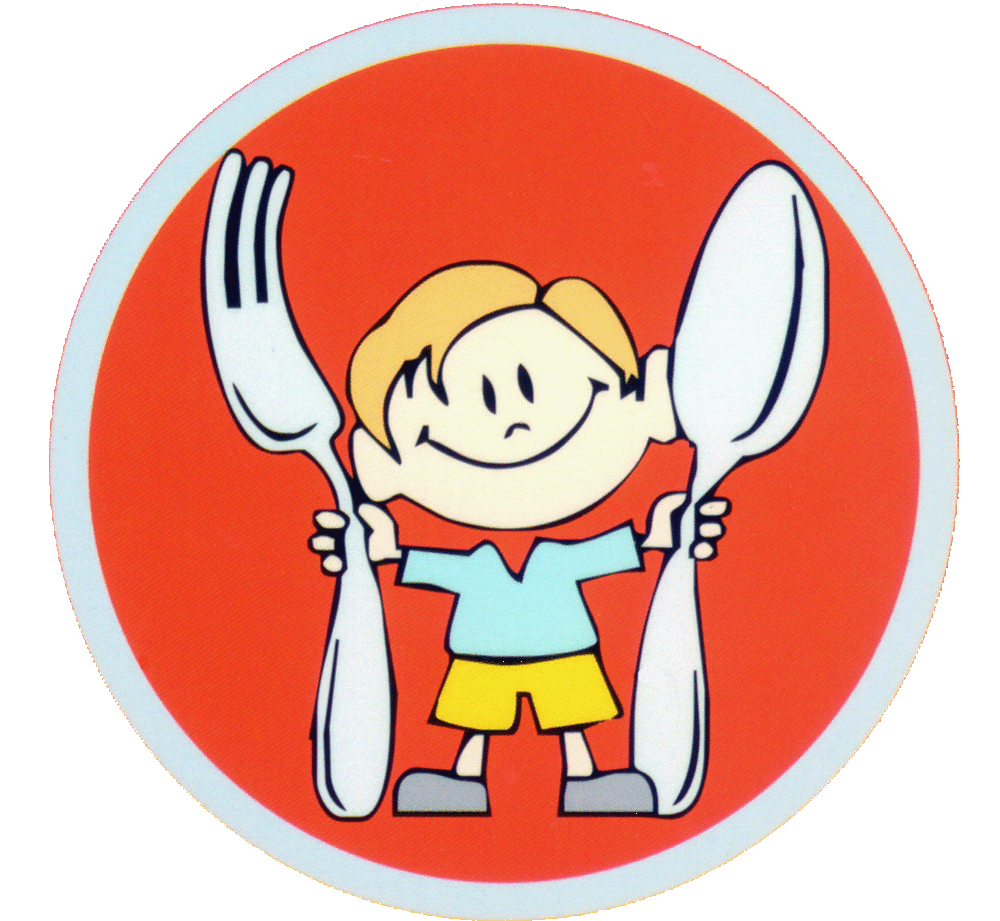 Рациональное питание (от латинского rationalis — разумный) — это физиологически полноценное питание, учитывающее характер труда, физическую активность.
Основные понятия
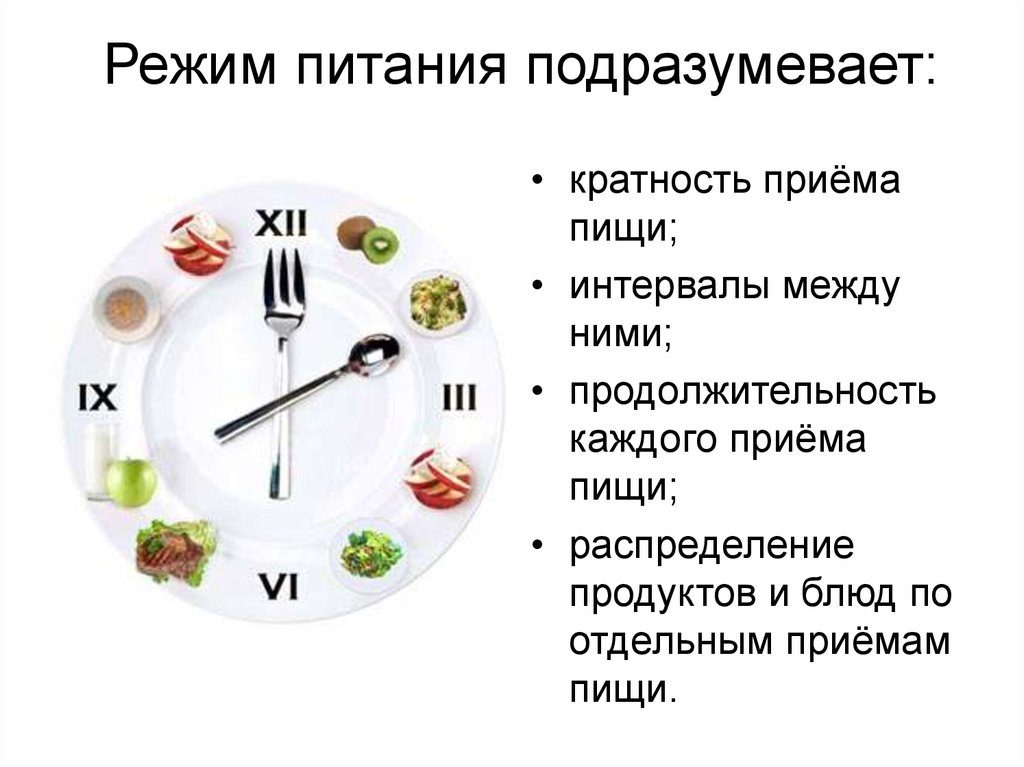 Режим питания – это распределение приёмов пищи  ( число приёмов, время приема пищи и ее состав) в течение суток.
Рацион питания – набор рекомендованных блюд по приемам пищи с учетом ее состава (количество белков, жиров и углеводов, также витаминов и аминокислот)
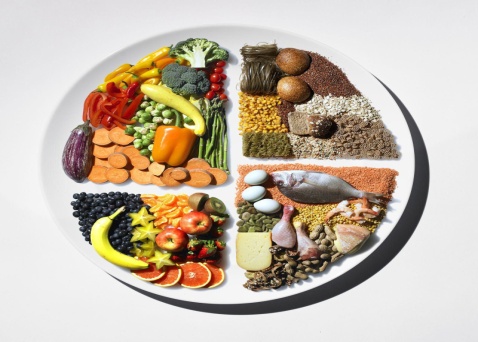 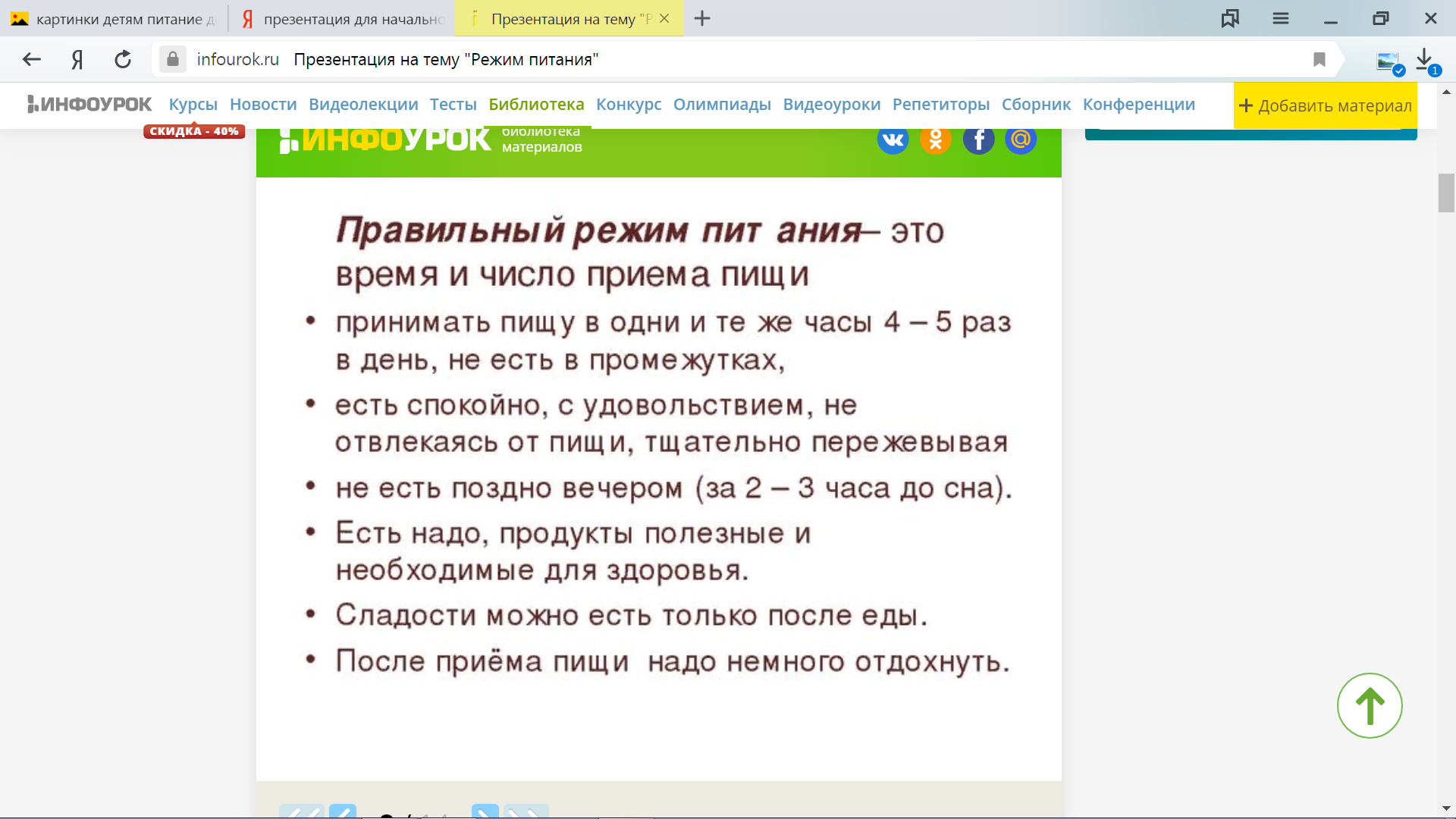 Правила рационального питания
НОРМЫ ГИГИЕНЫ И САНИТАРИИ
Ученик соблюдает нормы гигиены и санитарии:
перед едой и после моет руки с мылом;
не принимает пищу и питьё из одной посуды с другими;
не пользуется вместе с другими столовыми приборами;
кладёт еду на тарелку, 
а не на поверхность стола;
 не оставляет за собой на столах 
грязную посуду.
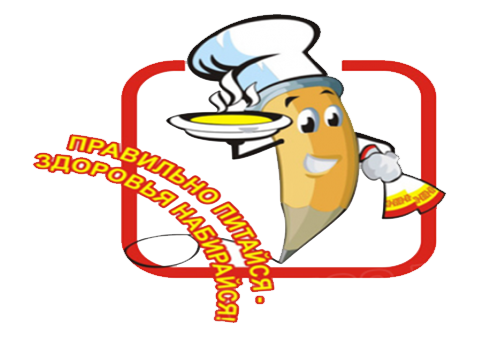 ОРГАНИЗАЦИЯ ПОРЯДКА  
В СТОЛОВОЙ
Обучающиеся находятся в столовой только в отведённое графиком питания время.

Порядок в столовой поддерживает дежурный администратор и дежурный учитель, сотрудники столовой.
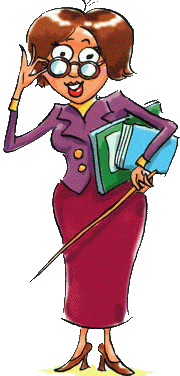 Культура поведения учащихся 
во время приема пищи

Перед едой всегда мойте руки.
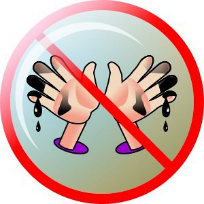 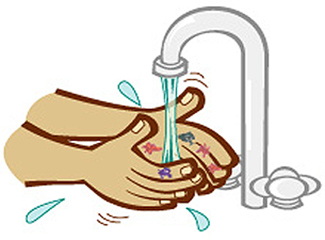 [Speaker Notes: В столовой всегда много и детей и взрослых, ведь всем нужно успеть поесть в течение 15—20 минут. Поэтому здесь особенно важно соблюдение вполне определённых правил.]
Культура поведения учащихся 
во время приема пищи

Входите в столовую организованно. 
Передвигаясь по столовой, смотрите под ноги, чтобы не поскользнуться и не упасть.
Не толкайтесь, не кричите, соблюдайте порядок!
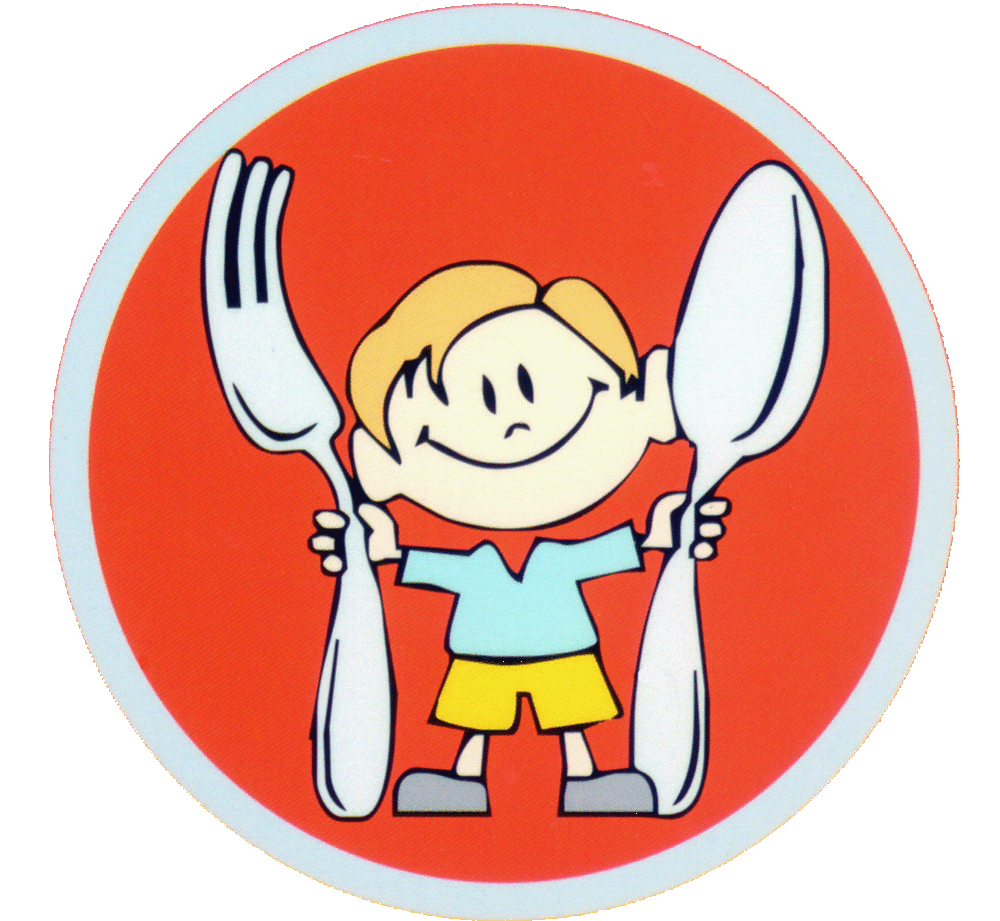 [Speaker Notes: В столовой всегда много и детей и взрослых, ведь всем нужно успеть поесть в течение 15—20 минут. Поэтому здесь особенно важно соблюдение вполне определённых правил.]
Культура поведения учащихся 
во время приема пищи


Никогда не спешите первыми занять место за столом. 
Старайтесь не пролить на себя или соседей горячий суп или чай.
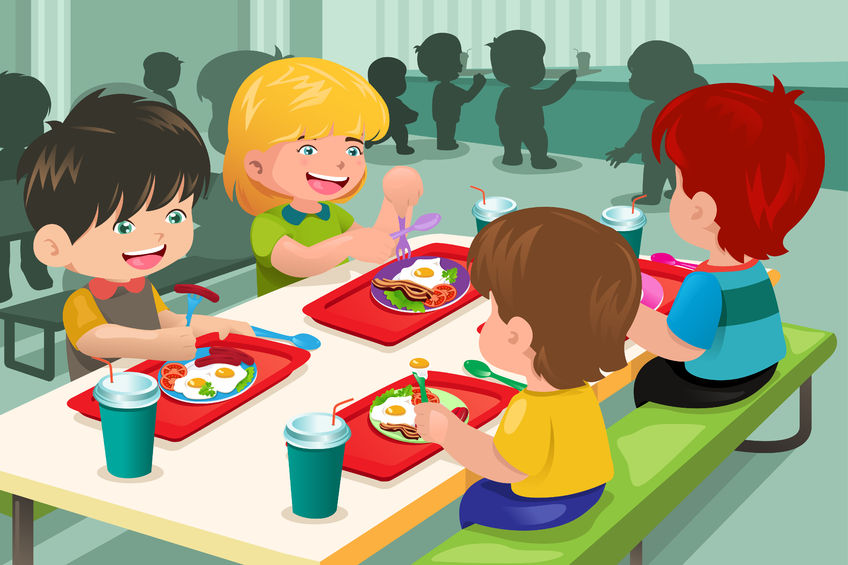 [Speaker Notes: Уже у древних египтян были в почёте столовые приборы, а умение есть красиво и бесшумно считалось важным достоинством.
На Руси при дворе московских государей и великих князей столовые приборы подавались только почётным гостям, а сами хозяева брали кушанья с тарелки руками.
Всерьёз взялся обучать русских дворян хорошим манерам только Пётр I. Он составил и издал знаменитую книгу «Юности честное зерцало», в которой были изложены правила поведения в обществе и подробно описаны правила поведения за столом.
В наше время каждый воспитанный человек должен знать эти правила поведения за столом.]
Правила поведения за столом

Сидите за столом прямо, не кладите ногу на ногу, не толкайте соседей и не кладите локти на стол.
Во время еды соблюдайте тишину: не разговаривайте громко, не чавкайте, не дуйте на горячие блюда, не стучите вилками и ложками о тарелки и чашки.
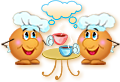 [Speaker Notes: Уже у древних египтян были в почёте столовые приборы, а умение есть красиво и бесшумно считалось важным достоинством.
На Руси при дворе московских государей и великих князей столовые приборы подавались только почётным гостям, а сами хозяева брали кушанья с тарелки руками.
Всерьёз взялся обучать русских дворян хорошим манерам только Пётр I. Он составил и издал знаменитую книгу «Юности честное зерцало», в которой были изложены правила поведения в обществе и подробно описаны правила поведения за столом.
В наше время каждый воспитанный человек должен знать эти правила поведения за столом.]
Правила поведения за столом

Если вас о чём-то спросили, то, прежде чем ответить, сначала прожуйте и проглотите пищу. 
Если вы испачкались, воспользуйтесь салфеткой или носовым платком!
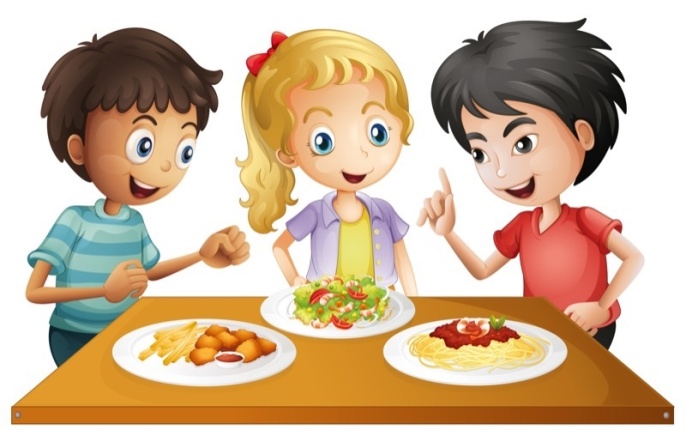 [Speaker Notes: Уже у древних египтян были в почёте столовые приборы, а умение есть красиво и бесшумно считалось важным достоинством.
На Руси при дворе московских государей и великих князей столовые приборы подавались только почётным гостям, а сами хозяева брали кушанья с тарелки руками.
Всерьёз взялся обучать русских дворян хорошим манерам только Пётр I. Он составил и издал знаменитую книгу «Юности честное зерцало», в которой были изложены правила поведения в обществе и подробно описаны правила поведения за столом.
В наше время каждый воспитанный человек должен знать эти правила поведения за столом.]
Правила поведения за столом
Не отодвигайте свою грязную тарелку в сторону соседа. 
Соблюдайте чистоту: уронив что-нибудь на пол, поднимите и выбросите в мусорное ведро.
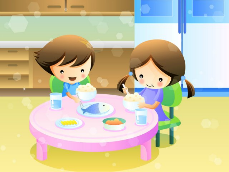 [Speaker Notes: Уже у древних египтян были в почёте столовые приборы, а умение есть красиво и бесшумно считалось важным достоинством.
На Руси при дворе московских государей и великих князей столовые приборы подавались только почётным гостям, а сами хозяева брали кушанья с тарелки руками.
Всерьёз взялся обучать русских дворян хорошим манерам только Пётр I. Он составил и издал знаменитую книгу «Юности честное зерцало», в которой были изложены правила поведения в обществе и подробно описаны правила поведения за столом.
В наше время каждый воспитанный человек должен знать эти правила поведения за столом.]
Культура поведения учащихся 
во время приема пищи

После еды убирайте за собой посуду. 
Уходя, скажите спасибо тем, кто вас накормил! 
Будьте вежливыми!
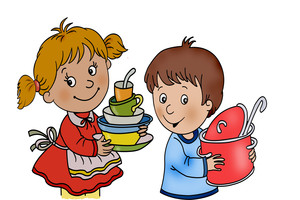 [Speaker Notes: Уже у древних египтян были в почёте столовые приборы, а умение есть красиво и бесшумно считалось важным достоинством.
На Руси при дворе московских государей и великих князей столовые приборы подавались только почётным гостям, а сами хозяева брали кушанья с тарелки руками.
Всерьёз взялся обучать русских дворян хорошим манерам только Пётр I. Он составил и издал знаменитую книгу «Юности честное зерцало», в которой были изложены правила поведения в обществе и подробно описаны правила поведения за столом.
В наше время каждый воспитанный человек должен знать эти правила поведения за столом.]
ПРЕЖДЕ ЧЕМ ЗА СТОЛ МНЕ СЕСТЬ, Я ПОДУМАЮ, ЧТО ЕСТЬ!
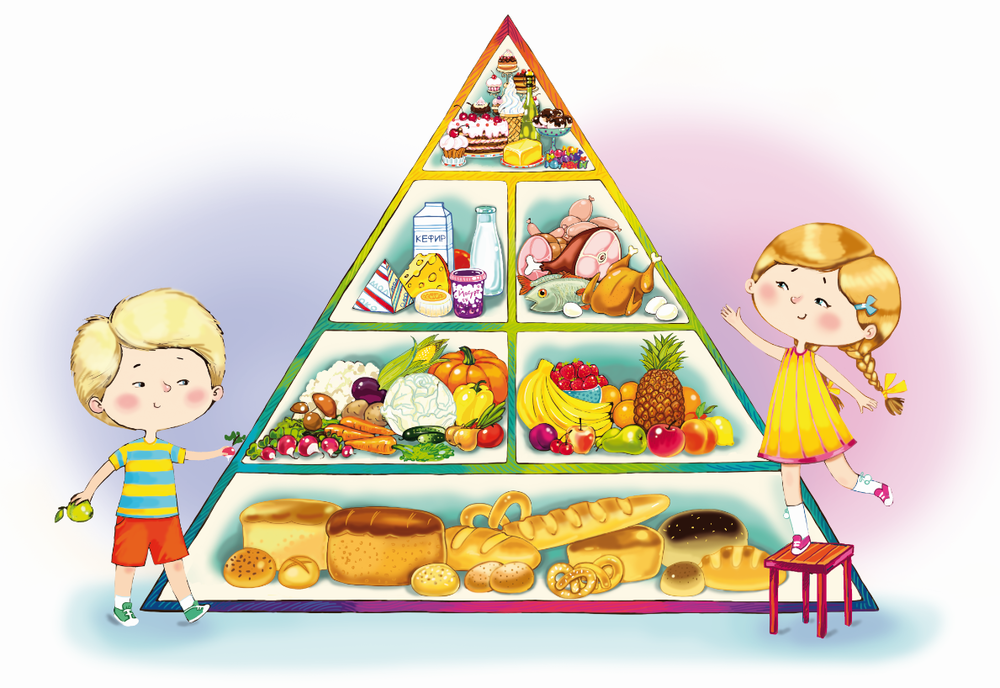 ЗДОРОВОЕ ПИТАНИЕ
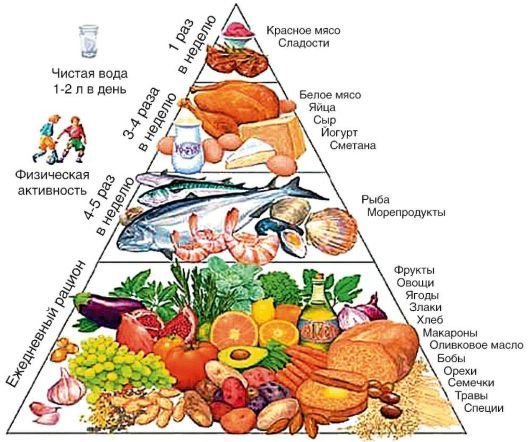 Суточный рацион человека должен покрывать его затраты  и содержать все вещества, необходимые для нормальной жизнедеятельности.
         Рацион питания ребенка должен составляться с учетом активного роста и больших затрат энергии, а также особенностей его образа жизни.
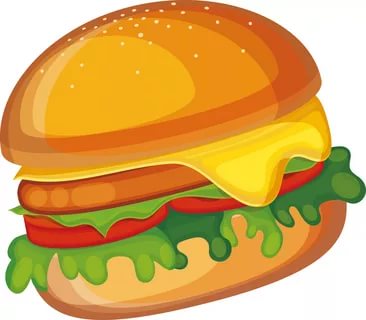 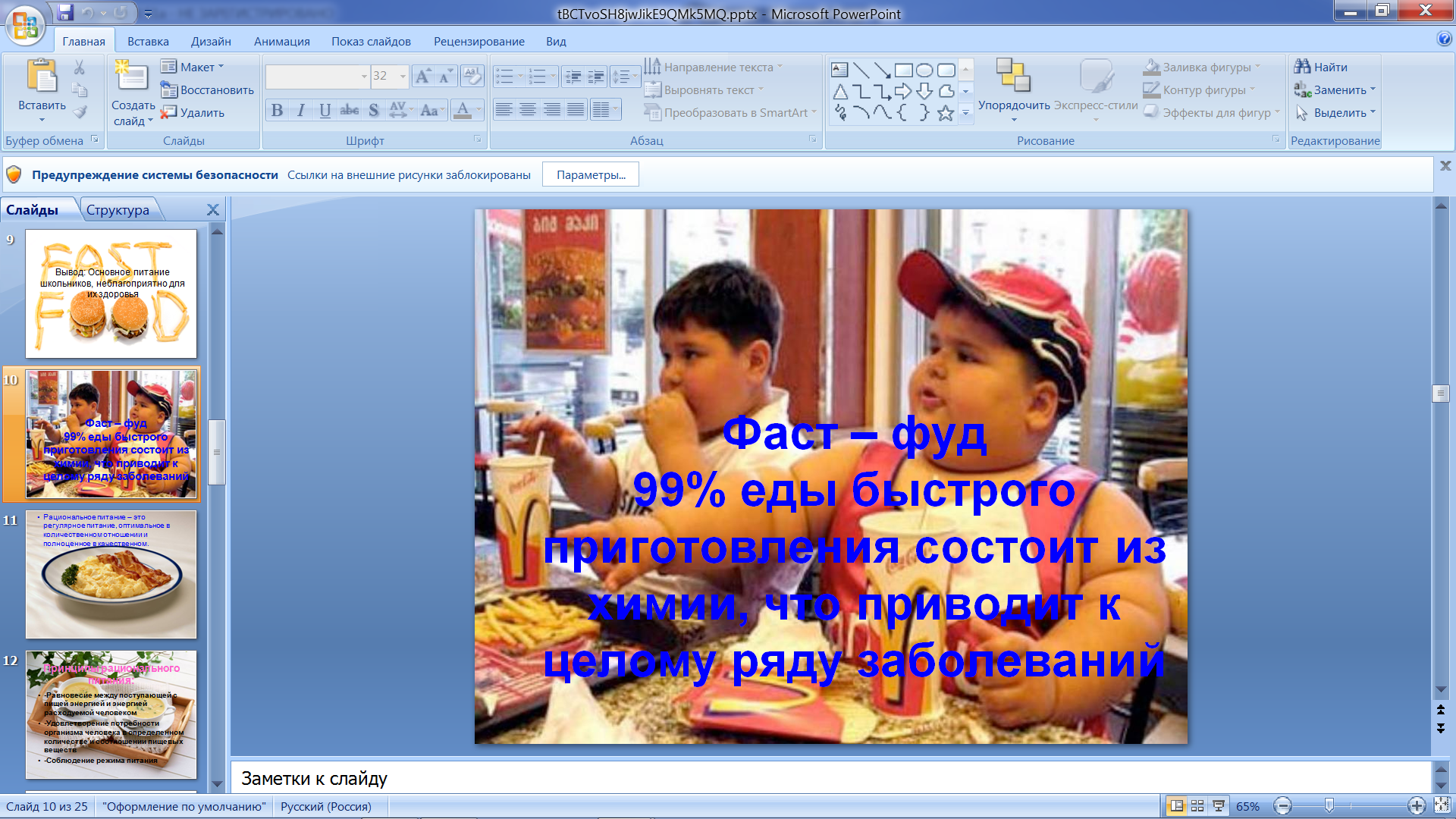 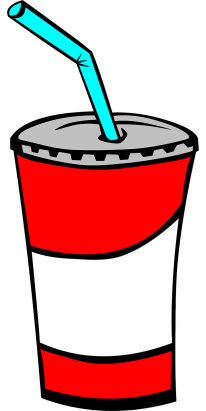 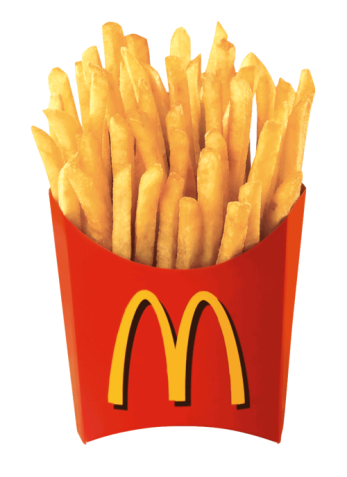 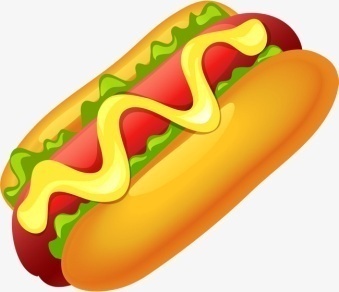 ОСНОВНЫЕ ИСТОЧНИКИ УГЛЕВОДОВ:
Сахар, крахмал, мед, конфеты, сухофрукты, хлебобулочные изделия, крупы, макаронные изделия, овощи, фрукты.
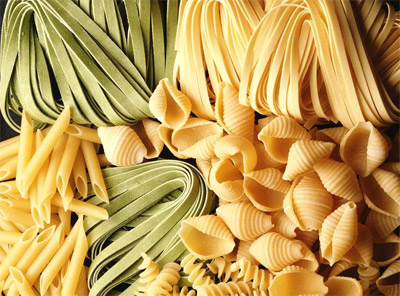 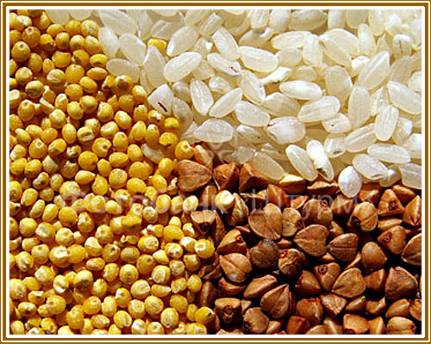 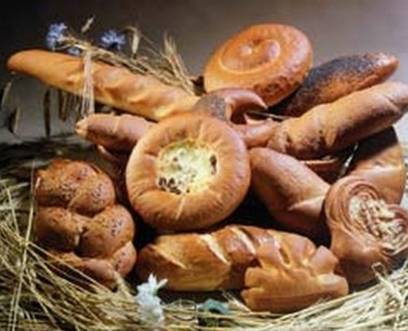 ИСТОЧНИКИ БЕЛКА:
Икра, мясо, рыба, сыр, орехи, яйца,  бобовые (горох, соя, фасоль), молоко, творог, грибы.
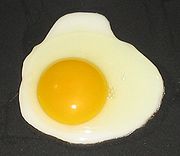 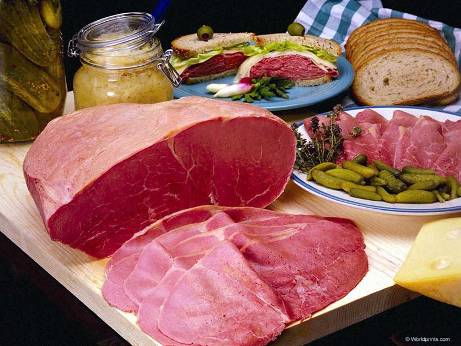 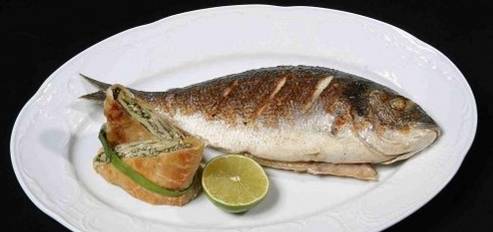 ОСНОВНЫЕ ИСТОЧНИКИ ЖИРОВ:
Масло растительное,  масло сливочное,маргарин, жиры, сало, сметана, икра, молочные и мясные продукты.
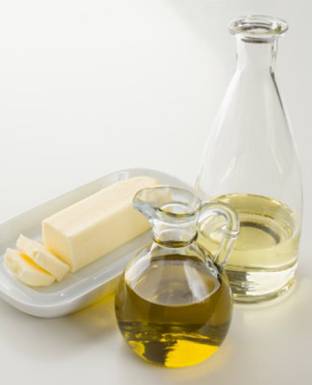 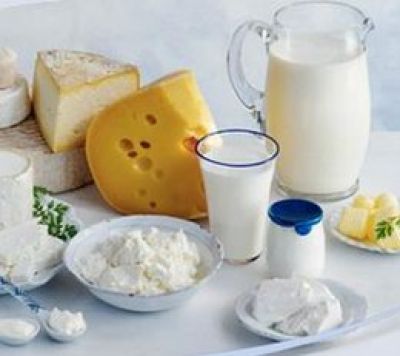 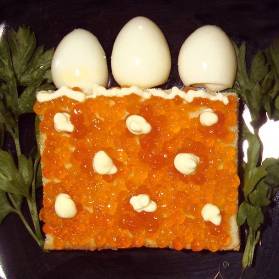 Молочные продукты
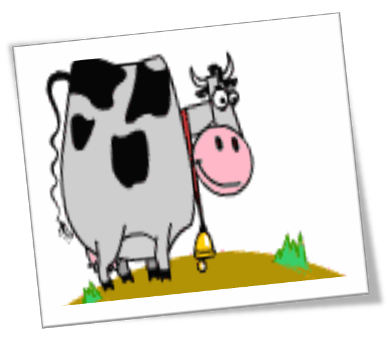 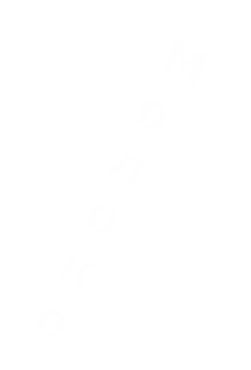 Овощи – источник витаминов на вашем столе
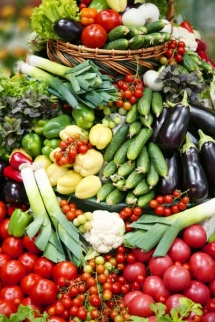 Существует 13 витаминов, которые наш организм не в состоянии вырабатывать сам, поэтому мы должны получать их с овощами.
Здоровое питание – залог хорошей успеваемости.
Питание  в школе ОБЯЗАТЕЛЬНО!
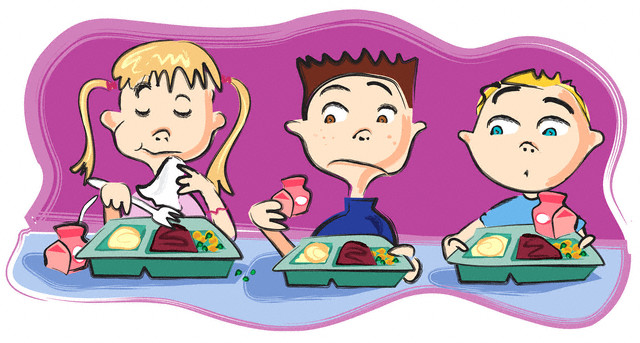 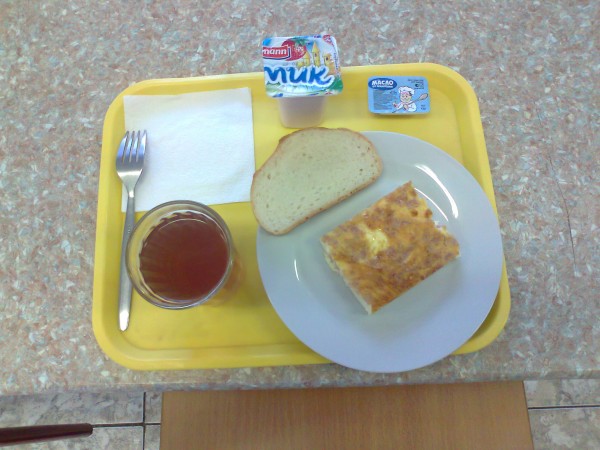 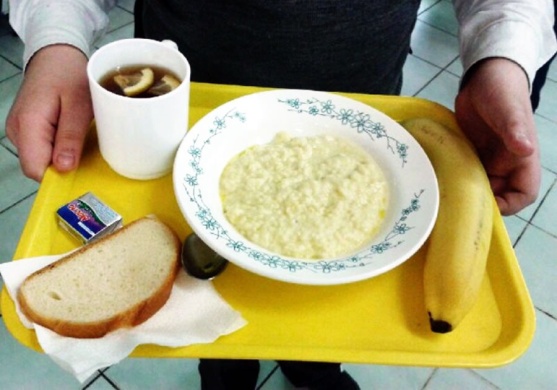 Польза горячего питания
Наблюдения показали, что дети, получающие горячее питание в условиях школы, меньше устают, у них на более длительный срок сохраняется высокий уровень  работоспособности и выше успеваемость. 
      В связи с этим в задачу медицинского и педагогического персонала школы входит добиваться 100% охвата школьников горячими завтраками и обедами.
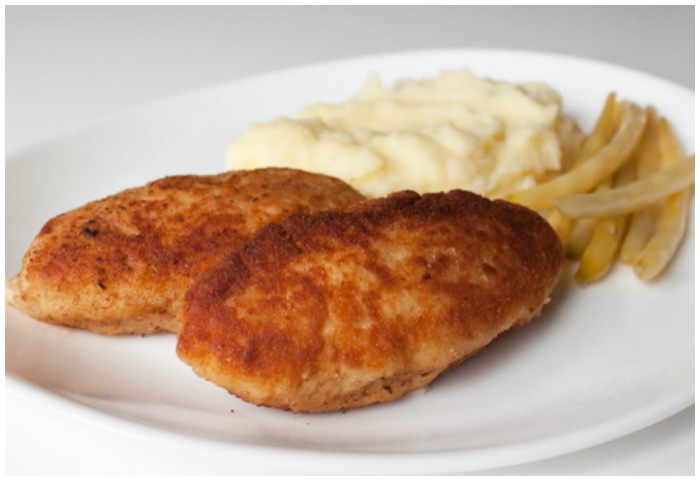 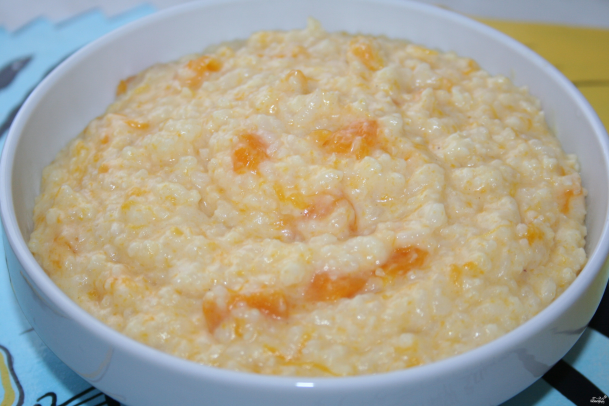 БУДЬТЕ ЗДОРОВЫ!